Vesmírná turistika
Tereza Novotná
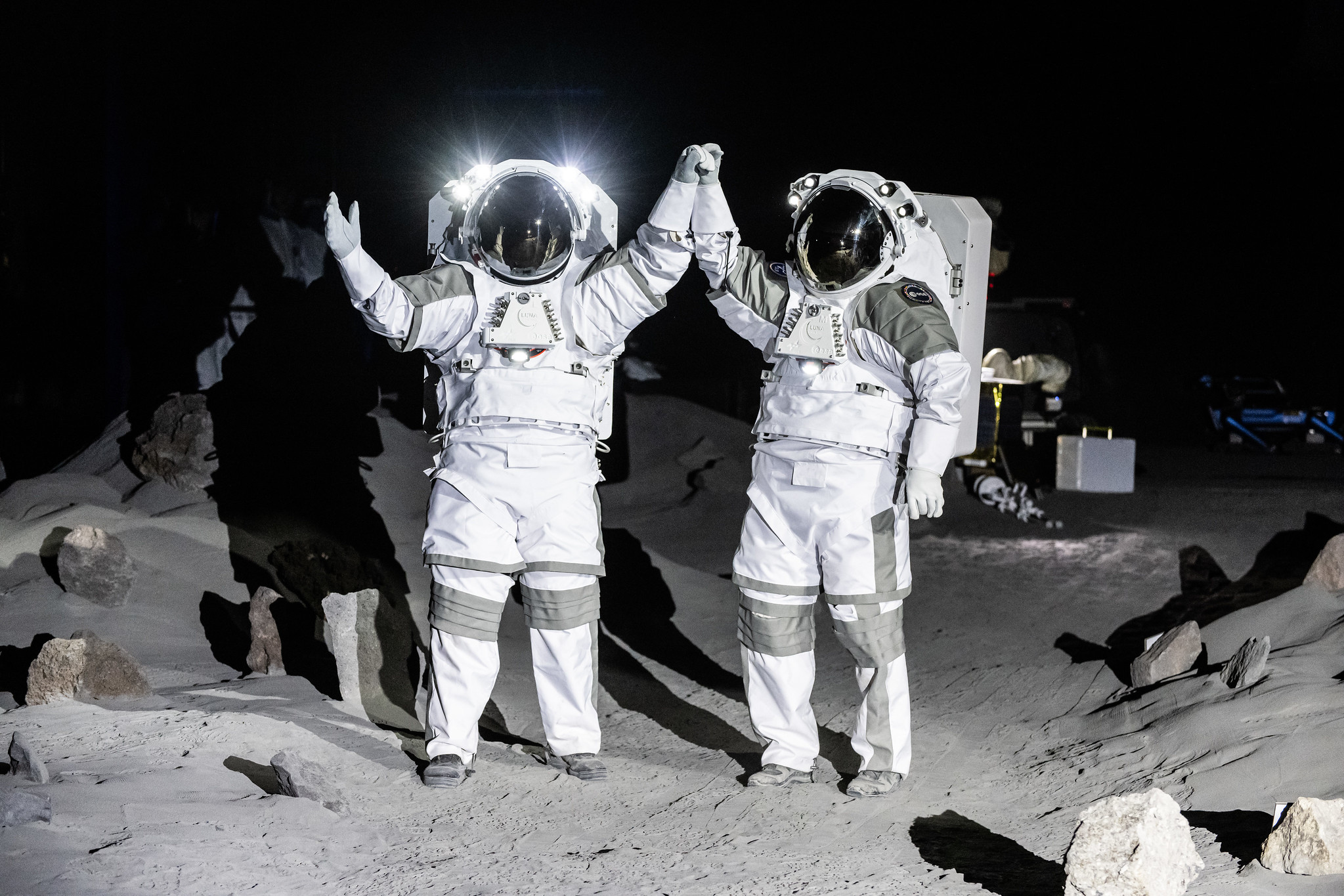 Obsah
Vesmírní turisté
Vesmírné mise 
Výlety do vesmíru
Budoucnost
zdroje
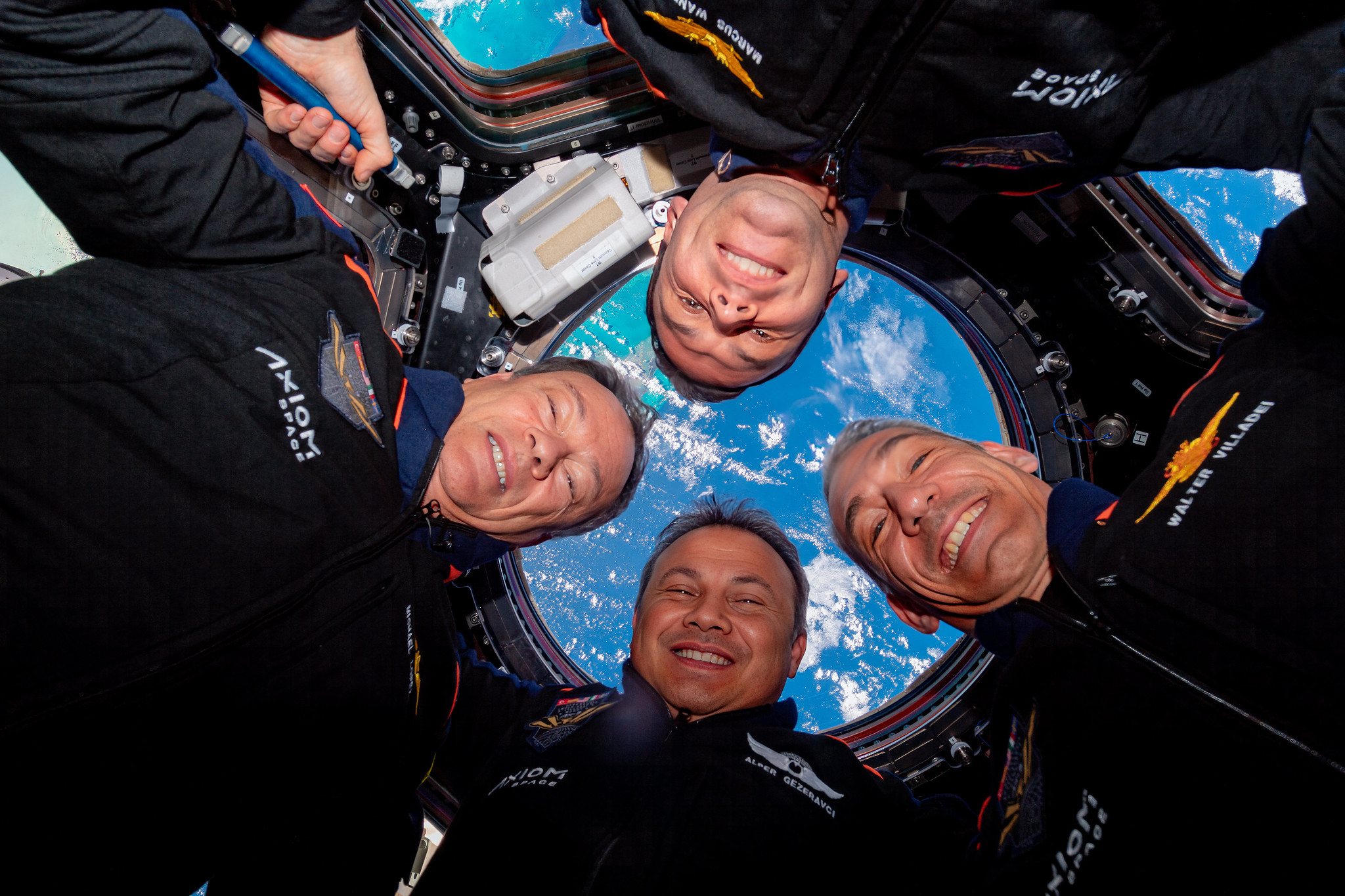 Vesmírní turisté
1985: Projekt „Teacher in Space“ 
První kosmický turista
Neúspěšný: explodace raketoplánu 
2011: osmidenní výlet amerického podnikatele
Dvojce režisérů pro film „Výzva“ (2011)
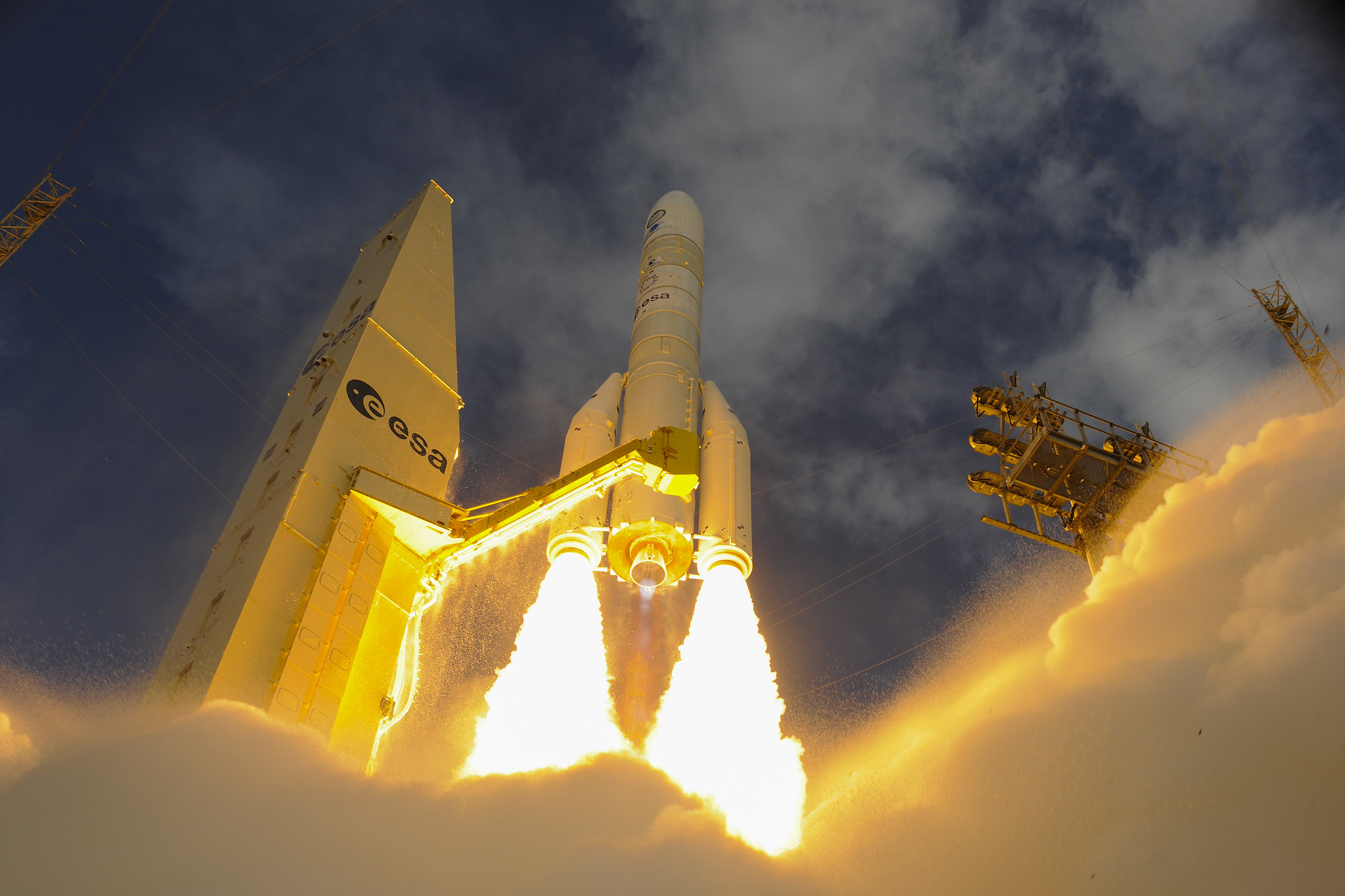 Vesmírné mise
Oblíbenost v posledních letech
Provozovatelé: Space X, Axiom Space
Doprava na Mezinárodní vesmírnou stanici ISS
Již tři skupiny turistů
Příští rok bude další
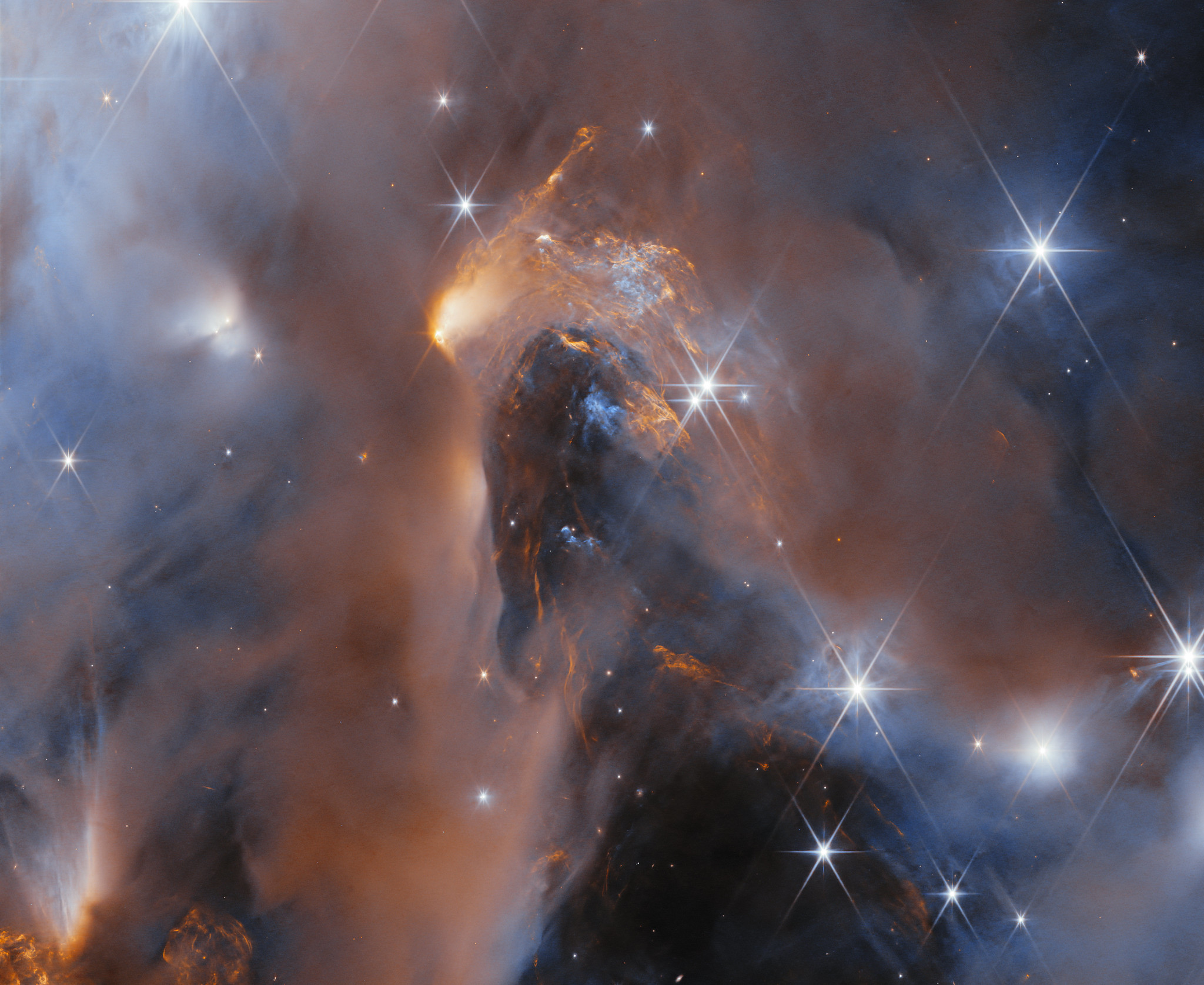 Výlety do vesmíru
Možnost pro vesmírné nadšence
Několikaminutový výlet nad hranici kosmického prostoru
Provozovatelé: BlueOrigin, Virgin Galactic
Cena: 250-300 tisíc dolarů.
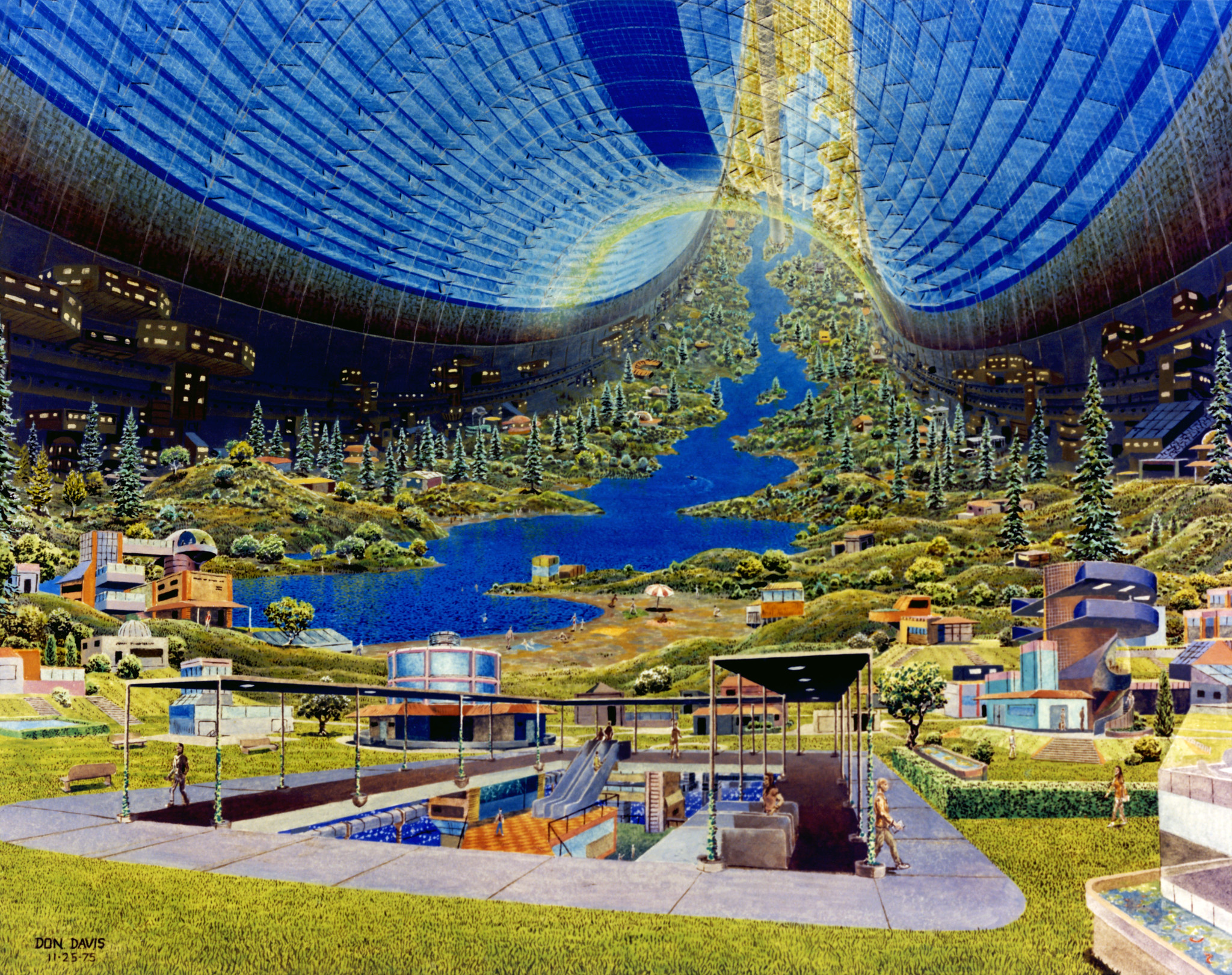 Budoucnost
Vesmírné hotely 
Toalety, spací kóje, speciální okna
Asistence robotů s umělou inteligencí
Po čase běžná záležitost
Vesmírná turistika bude také levnější
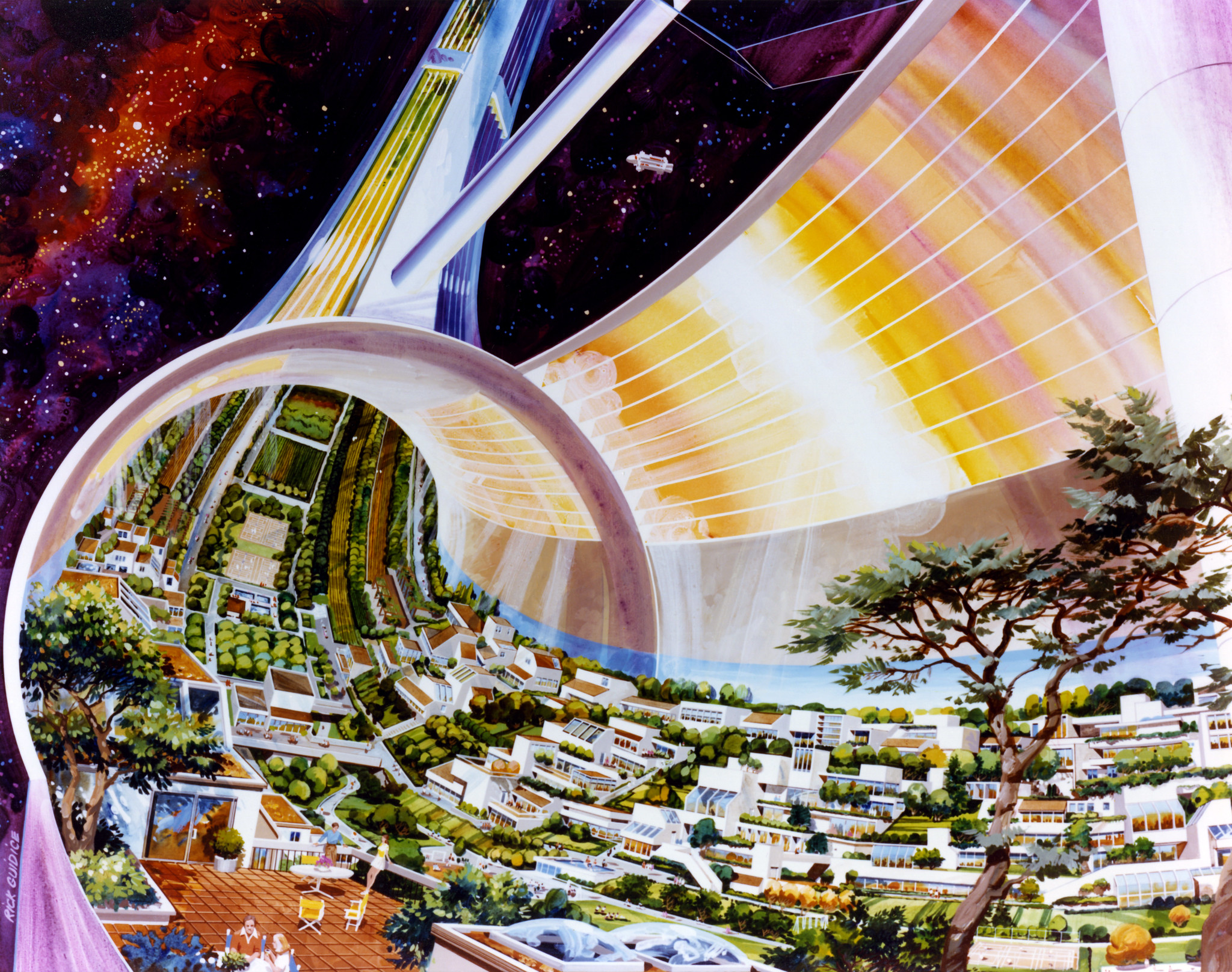 Budoucnost
Voyager Station
Kapacita: 400 turistů, 
k dispozici: bar, koncertní sál, kino atd.
Další vesmírný hotel: společnost AxiomSpace, 
Následně společnosti: VAST Space, Blue Origin
https://en.wikipedia.org/wiki/Christa_McAuliff
https://en.wikipedia.org/wiki/Dennis_Tit
https://en.wikipedia.org/wiki/Space_tourism
https://www.spacex.com/
https://www.axiomspace.com/
NASA Johnson’s albums | Flickr
https://en.wikipedia.org/wiki/Haven-1
Orbital Reef – Wikipedia
Haven-1 - Wikipedia
NASA Johnson’s albums | Flickr
https://www.flickr.com/photos/nasacommons/albums/72157644439092941/with/14052996376
https://www.flickr.com/photos/europeanspaceagency
Děkuji